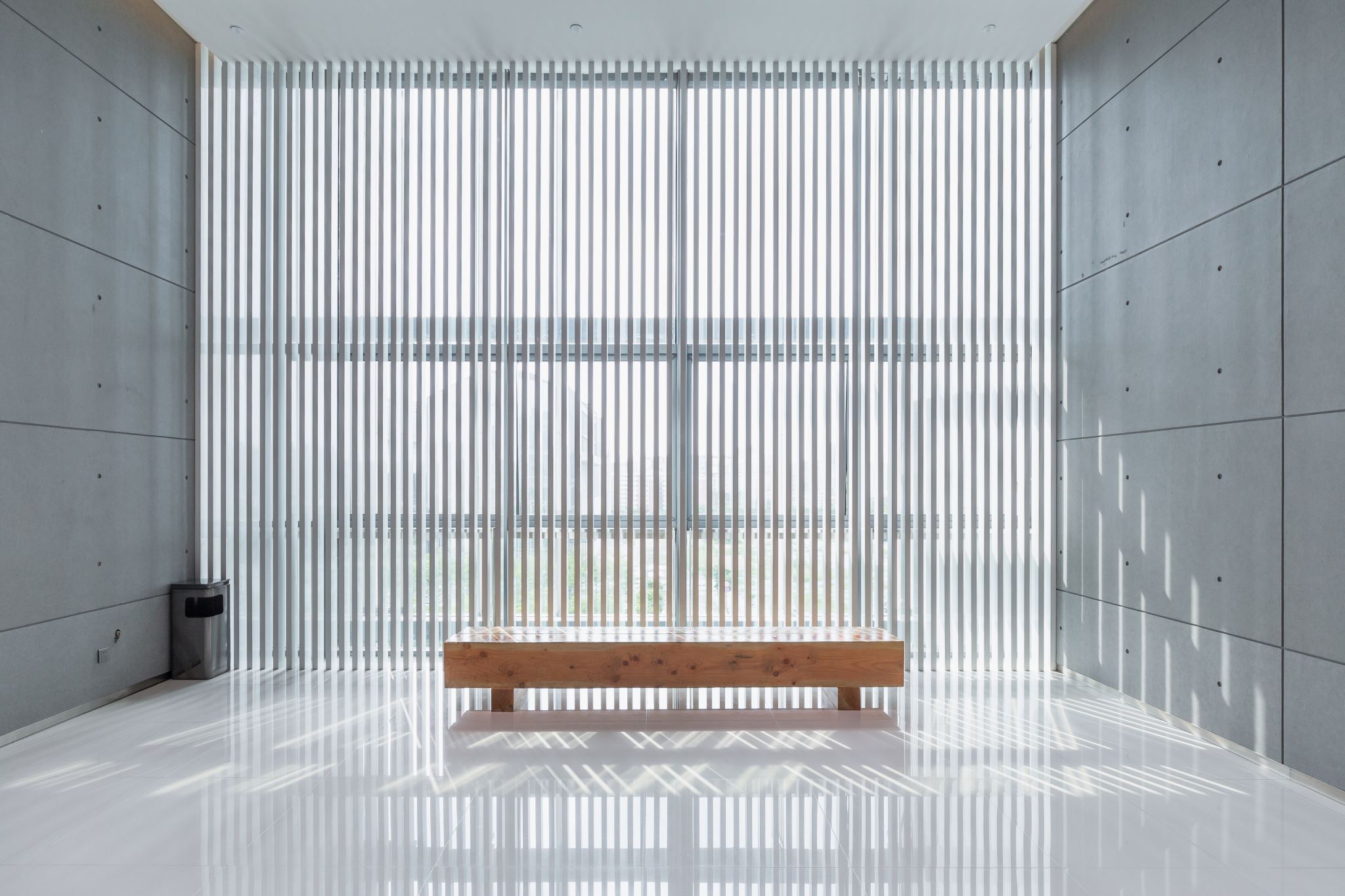 মৃত ব্যক্তি ও আমরা ৩য় পর্ব          রুহ ও নফস           ইল্লিয়্যীন, সিজ্জীন ও কবর
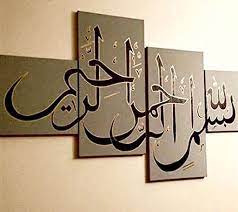 আসসালামু’আলাইকুম 
ওয়া রাহমাতুল্লাহী ওয়া বারাকাতুহ
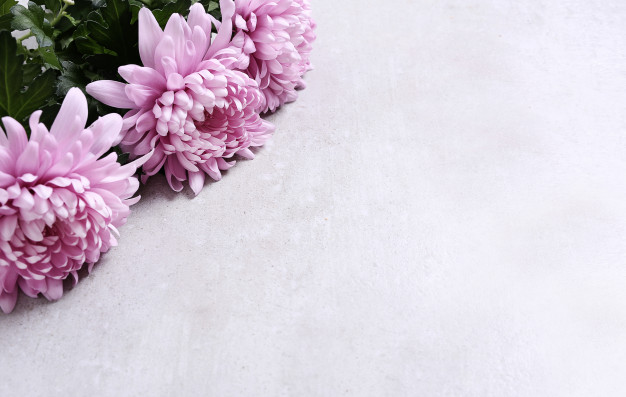 مِنْهَا خَلَقْنَاكُمْ وَفِيهَا نُعِيدُكُمْ وَمِنْهَا نُخْرِجُكُمْ تَارَةً أُخْرَىٰ﴾
এ মাটি থেকেই আমি তোমাদেরকে সৃষ্টি করেছি,এরই মধ্যে তোমাদেরকে ফিরিয়ে নিয়ে যাবো এবং এ থেকেই আবার তোমাদেরকে বের করবো৷
                             সূরা ত্বাহাঃ ৫৫
এবং তাদের পেছনে রয়েছে বরযখ- যার সময়কাল হচ্ছে সেদিন পর্যন্ত যেদিন তাদেরকে পুনর্জীবিত ও পুনরুত্থিত করা হবে। সূরা মুমিনুন-১০০
ইসলাম আমাদের পাঁচটি জগতের ধারণা দিয়েছে। 
প্রথম জগৎ হচ্ছে রুহ বা আত্মার জগত্, যাকে ‘আলমে আরওয়াহ’ বলা হয়।
দ্বিতীয় জগৎ হচ্ছে ‘আলমে রেহম’ বা মাতৃগর্ভ। 
তৃতীয় জগৎ হচ্ছে ‘আলমে আজসাদ’ বা বস্তুজগত্ বা দুনিয়া। 
চতুর্থ জগৎ হচ্ছে ‘আলমে বারযখ’ বা মৃত্যুর পর থেকে আখিরাতের পূর্বমুহূর্ত পর্যন্ত কবর। 
পঞ্চম জগৎ হচ্ছে ‘আলমে আখেরাত’ বা পুনরুত্থানের পর অনন্তকাল।
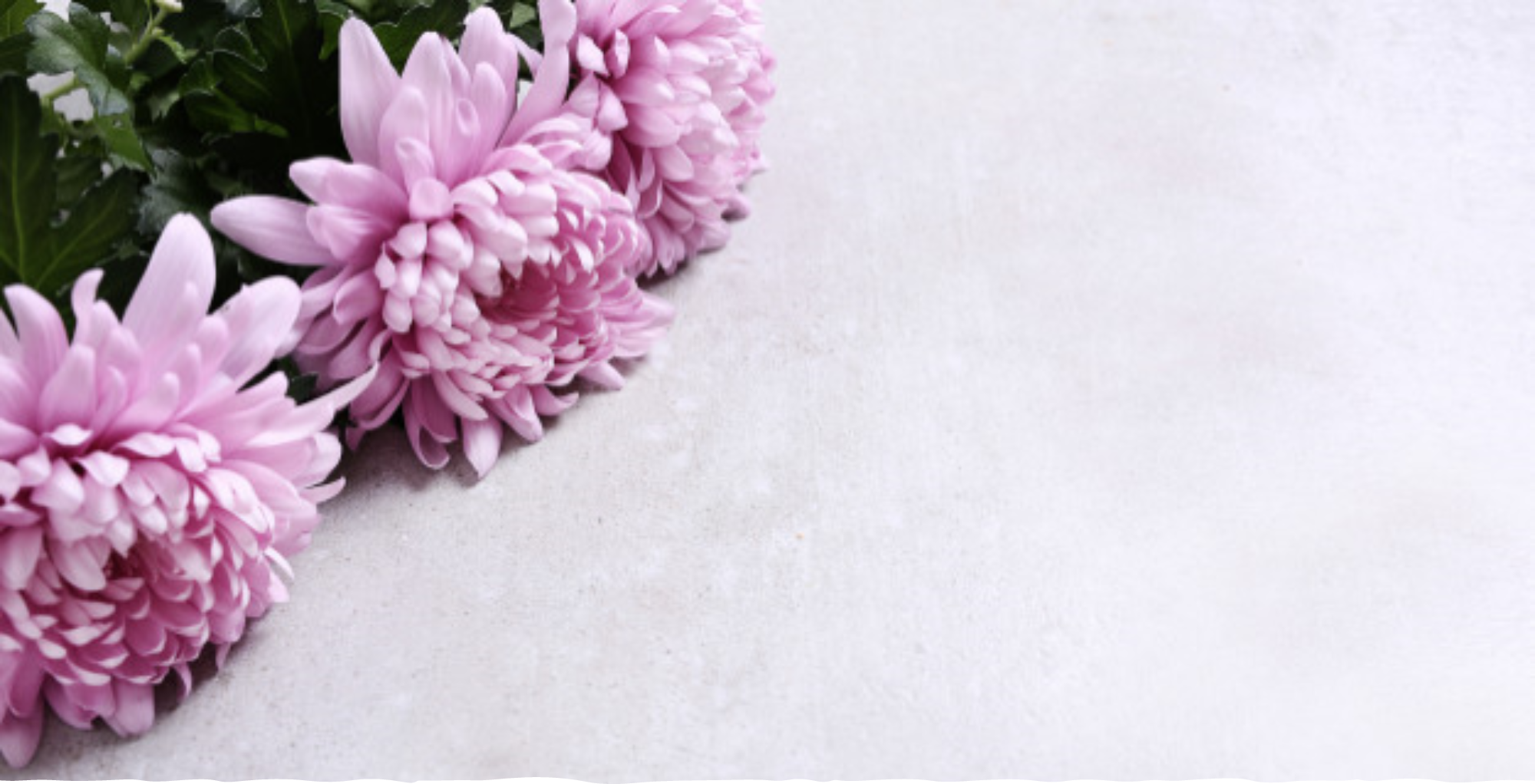 ইল্লিয়্যীন
عِلِّيِّينَ শব্দটি (উলুয়্যউন)علوّ এর বহুবচন। উদ্দেশ্য উচ্চতা। [ইবন কাসীর]  কেউ কেউ বলেন, এটা জায়গার নাম- বহুবচন নয়। [কুরতুবী; ইবন কাসীর] বারা ইবনে আযেব রা-এর হাদীসে এসেছে যে, ফেরশেতাগণ রূহ নিয়ে উঠতেই থাকবেন 
حَتّٰى يُنْتَهٰى بِهِ إِلَى السَّمَاءَ السَّابِعَةِ فَيَقُوْلُ اللهُ عزَّ وَجَلَّ اكْتُبُوا كِتَابَ عَبْدِي فِي عِلِّيِّينَ “
শেষ পর্যন্ত সপ্তম আসমানে উঠবেন তখন মহান আল্লাহ বলবেন, আমার বান্দার কিতাব ইল্লিয়্যীনে লিখে নাও।” [মুসনাদে আহমাদ: ৪/২৮৭]।
৮৩:১৮ کَلَّاۤ اِنَّ کِتٰبَ الۡاَبۡرَارِ لَفِیۡ عِلِّیِّیۡنَ
কখনো নয়, নিশ্চয় পূণ্যবানদের আমলনামা ইল্লিয়্যীনে।
আর কিসে আপনাকে জানাবে ইল্লিয়্যীন কী?
৮৩:১৯ وَ مَاۤ اَدۡرٰىکَ مَا عِلِّیُّوۡنَ
চিহ্নিত আমলনামা।
৮৩:২০ کِتٰبٌ مَّرۡقُوۡمٌ
আল্লাহর সান্নিধ্যপ্রাপ্ত (ফিরিশতা)গণ তা প্রত্যক্ষ করে।
৮৩:২১ یَّشۡهَدُهُ الۡمُقَرَّبُوۡنَ
সূরা মুতাফফীফিনঃ ১৮-২১
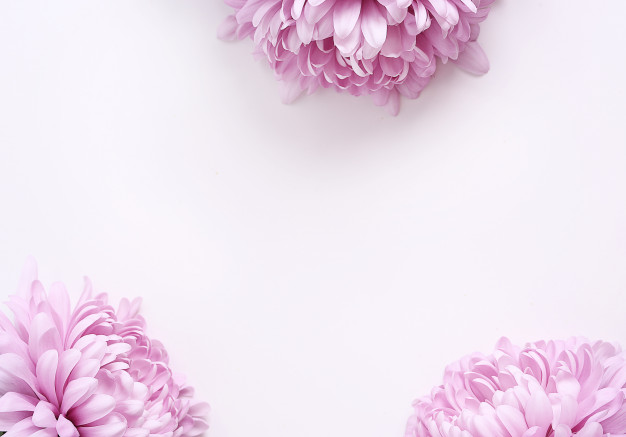 সিদরাতুল-মুন্তাহা’
অভিধানে ‘সিদরাহ' শব্দের অর্থ বদরিকা বৃক্ষ। মুন্তাহা শব্দের অর্থ শেষপ্রান্ত। সপ্তম আকাশে আরাশের নিচে এই বদরিকা বৃক্ষ অবস্থিত।
সহিহ মুসলিমের বর্ণনায় একে যষ্ঠ আকাশে বলা হয়েছে। উভয় বর্ণনার সমন্বয় এভাবে হতে পারে যে, এই বৃক্ষের মূল শিকড় ষষ্ঠ আকাশে এবং শাখা প্রশাখা সপ্তম আকাশ পর্যন্ত বিস্তৃত রয়েছে। সাধারণ ফেরেশতাগণের গমনাগমনের এটাই শেষ সীমা। তাই একে মুন্তাহা বলা হয়। 
[ইবন কাসীর; কুরতুবী; আত-তাহরীর ওয়াত তানওয়ীর; ফাতহুল কাদীর]
আব্দুল্লাহ ইবনে মাসউদ রাদিয়াল্লাহু ‘আনহু বলেন, আল্লাহ তা'আলার বিধানাবলি প্রথমে ‘সিদরাতুলমুন্তাহায়’ নাযিল হয় এবং এখান থেকে সংশ্লিষ্ট ফেরেশতাগণের কাছে সোপর্দ করা হয়। যমীন থেকে আসমানগামী আমলনামা ইত্যাদিও ফেরেশতাগণ এখানে পৌছায় এবং এখান থেকে অন্য কোন পন্থায় আল্লাহ তা'আলার দরবারে পেশ করা হয়। [মুসলিম: ১৭৩, মুসনাদে আহমাদ: ১/৩৮৭, ৪২২]
এই স্থানেই নবী করীম (সাঃ)-কে তিনটি জিনিস প্রদান করা হয়। আর তা হল, পাঁচ ওয়াক্ত নামায, সূরা বাক্বারার শেষের আয়াতগুলো এবং সেই মুসলিমের ক্ষমার প্রতিশ্রুতি, যে শিরকের মলিনতা থেকে পবিত্র থাকবে। (মুসলিমঃ কিতাবুল ঈমান, সিদরাতুল মুন্তাহা পরিচ্ছেদ)
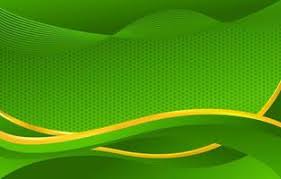 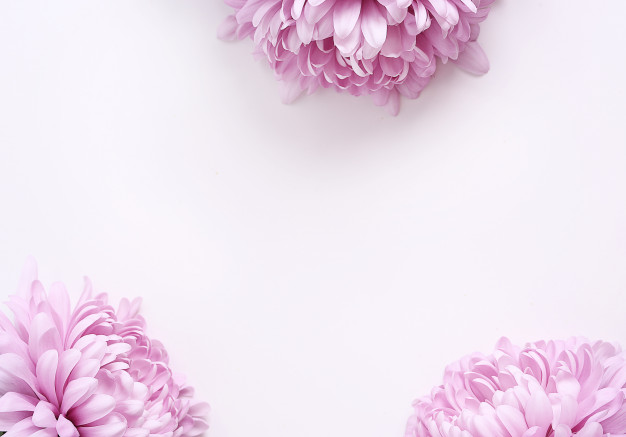 আব্দুল্লাহ ইবনে মাসউদ রাদিয়াল্লাহু আনহু বলেন, তখন বদরিকা(বড়ুই) বৃক্ষের উপর স্বর্ণ নির্মিত প্রজাপতি চতুর্দিক থেকে এসে পতিত হচ্ছিল। [মুসলিম: ১৭৩, মুসনাদে আহমাদ: ১/৩৮৭, ৪২২]
আবদুল্লাহ ইবনে মাসউদ রাদিয়াল্লাহু ‘আনহু বৰ্ণিত একটি হাদীসে রাসূলুল্লাহ সাল্লাল্লাহু আলাইহি ওয়া সাল্লাম বলেন, “শহীদগণের রূহ আল্লাহর সান্নিধ্যে সবুজ পাখিদের মধ্যে থাকবে এবং জান্নাতের বাগ-বাগিচা ও নহরসমূহে ভ্রমণ করবে। তাদের বাসস্থানে আরশের নিচে ঝুলন্ত প্রদিপ থাকবে।” [মুসলিম: ১৮৮৭]
عِندَ سِدْرَةِ الْمُنتَهَىٰ
عِندَهَا جَنَّةُ الْمَأْوَىٰ﴾
সিদরাতুল মুনতাহার কাছে দেখেছে৷ যার সন্নিকটেই জান্নাতুল মা’ওয়া অবস্থিত।
                                                    সূরা নাজমঃ ১৪-১৫
‘জান্নাতুল মা’ওয়া’ এই কারণে বলা হয় যে, এটাই ছিল আদম (আঃ)-এর আশ্রয়স্থল ও বাসস্থান। আবার কেউ কেউ বলেছেন, আত্মাসমূহ এখানে এসে জমায়েত হয়। 
                                                             (ফাতহুল কাদীর)
  الْمَأْوَىٰ  শব্দের অর্থ ঠিকানা, বিশ্রামস্থল। জান্নাতকে مَأْوَىٰ  বলার কারণ এই যে, এটাই মুমিনদের আসল ঠিকানা। [দেখুন, ফাতহুল কাদীর]
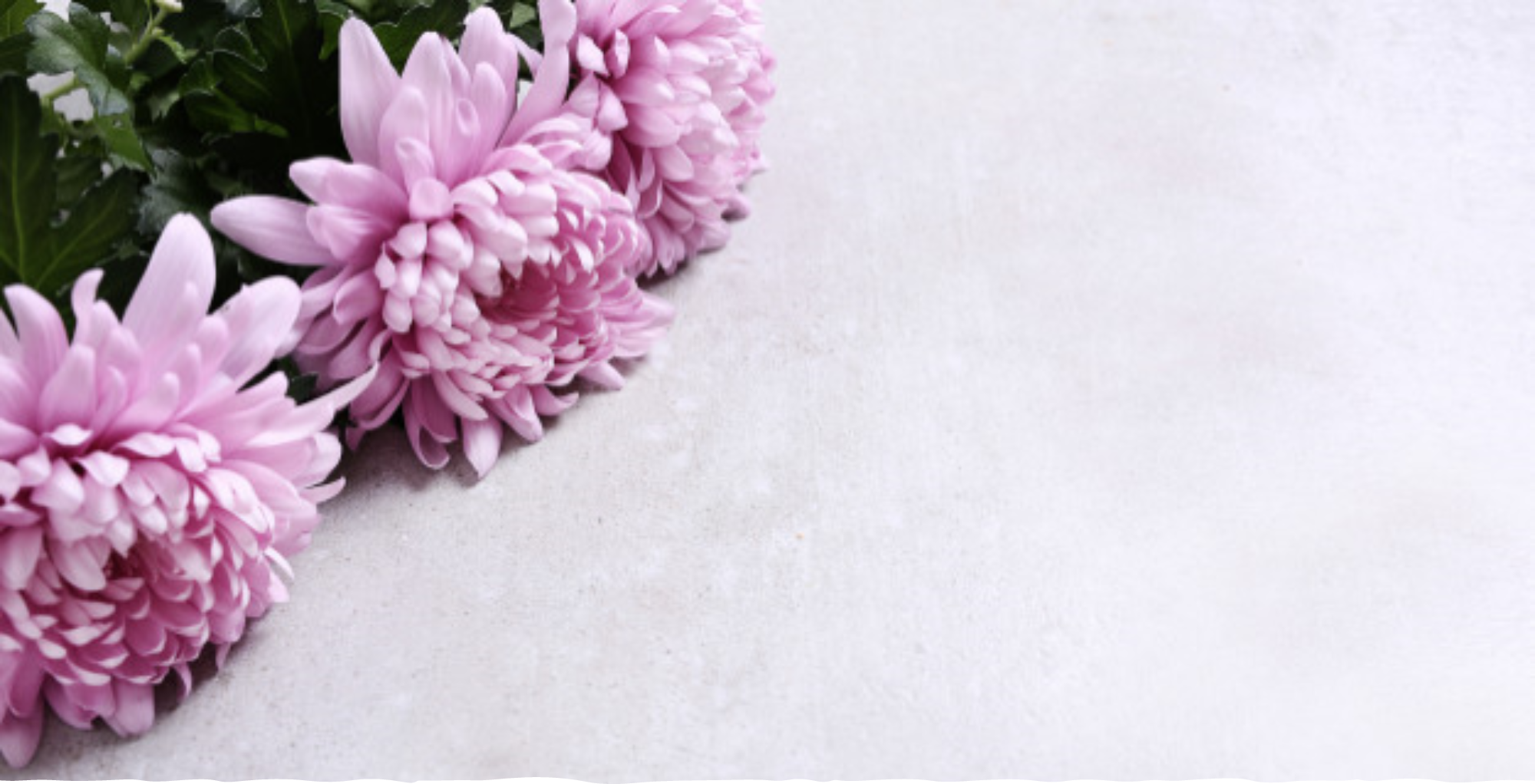 সিজ্জীন
سجِّين শব্দটি سجن  সিজনুন থেকে গৃহীত। سجن এর অর্থ সংকীর্ণ জায়গায় বন্দী করা। [ইবন কাসীর] আর سِجِّين এর অর্থ চিরস্থায়ী কয়েদ। [মুয়াস্‌সার] এটি একটি বিশেষ স্থানের নাম। যেখানে কাফেরদের রূহ অবস্থান করে।
, মহান আল্লাহ্ কাফেরদের রূহ হরণ হওয়ার পর বলবেন,
 اكْتُبُوا كِتَابَهُ فِي سِجِّينٍ فِي الأَرْضِ السُّفْلَى “
  তার কিতাবকে সর্বনিম্ন যমীনে সিজ্জীনে লিখে রাখ”। 
                              [মুসনাদে আহমাদ ৪/২৮৭]
৮৩:৭ کَلَّاۤ اِنَّ کِتٰبَ الۡفُجَّارِ لَفِیۡ سِجِّیۡنٍ ؕ
না, কখনই না, পাপাচারীদের আমলনামা নিশ্চয়ই সিজ্জীনে থাকবে।
৮৩:৮ وَ مَاۤ اَدۡرٰىکَ مَا سِجِّیۡنٌ ؕ
আর কিসে আপনাকে জানাবে সিজ্জীন কী?
চিহ্নিত আমলনামা।
৮৩:৯ کِتٰبٌ مَّرۡقُوۡمٌ
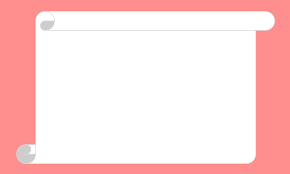 বায়তুল মামুর
মা’মূর’ শব্দটির অর্থই হচ্ছে আবাদ ও পরিপূর্ণ।
মে'রাজের রাত্রিতে রাসূলুল্লাহ সাল্লাল্লাহু আলাইহি ওয়া সাল্লাম-কে বায়তুল মামুরে নিয়ে যাওয়া হয়েছিল। এতে প্রত্যহ সত্তর হাজার ফেরেশতা ইবাদতের জন্যে প্রবেশ করে। এরপর তাদের পুনরায় এতে প্রবেশ করার পালা আসে না। প্রত্যহ নতুন ফেরেশতাদের নম্বর আসে। [বুখারী: ৩২০৭, মুসলিম: ১৬২] 
সপ্তম আসমানে বসবাসকারী ফেরেশতাদের কা'বা হচ্ছে বায়তুল মামুর। মেরাজের রাত্রিতে রাসূলুল্লাহ সাল্লাল্লাহু আলাইহি ওয়া সাল্লাম এখানে পৌছে ইবরাহীম আলাইহিস সালাম-কে বায়তুল মামুরের প্রাচীরে হেলান দিয়ে উপবিষ্ট অবস্থায় দেখতে পান। [বুখারী: ৩২০৭]
ইবরাহীম আ ছিলেন দুনিয়ার কা'বার প্রতিষ্ঠাতা। আল্লাহ তা'আলা এর প্রতিদানে আকাশের কা'বার সাথেও তাঁর বিশেষ সম্পর্ক স্থাপন করে দেন। 
প্রতি আসমানেই ফেরেশতাদের জন্য একটি ইবাদতঘর রয়েছে। প্রথম আসমানের ইবাদতঘরের নাম ‘বাইতুল ইযযত’৷ [ইবন কাসীর]
বায়তুল মামুর দুনিয়ার কা'বার ঠিক উপরে অবস্থিত।
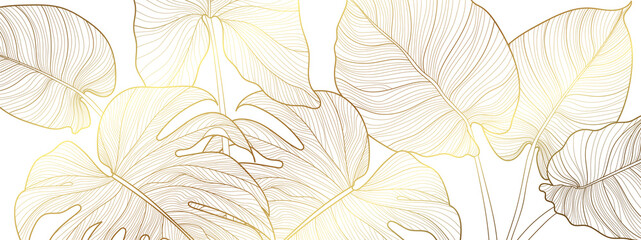 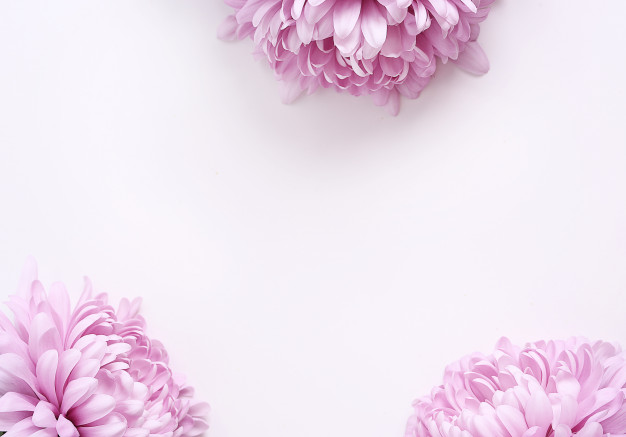 মানব-সত্তা বিচিত্র। মানুষের দুটো সত্তা রয়েছে।
১। দেহ সত্তা ২। নৈতিক সত্তা

وَيَسْأَلُونَكَ عَنِ الرُّوحِ ۖ قُلِ الرُّوحُ مِنْ أَمْرِ رَبِّي وَمَا أُوتِيتُم مِّنَ الْعِلْمِ إِلَّا قَلِيلًا﴾
     এরা তোমাকে রূহ সম্পর্কে প্রশ্ন করছে৷ বলে দাও, “এ রূহ আমার রবের হুকুমে আসে কিন্তু তোমরা সামান্য জ্ঞানই লাভ   
     করেছো৷”সূরা বনী ইসরাইলঃ ৮৫
     যখন আমি তাকে পূর্ণ অবয়ব দান করবো এবং তার মধ্যে আমার রূহ থেকে কিছু ফুঁক দেবো৷ তখন তোমরা সবাই তার  
     সামনে সিজদাবনত হয়ো৷সূরা হিজরঃ২৯
রাসুলুল্লাহ (সা.) মাতৃগর্ভে মানবশিশু জন্মের স্তর সম্পর্কে বলেছেন, ‘তোমাদের প্রত্যেকের সৃষ্টির উপাদান আপন মাতৃগর্ভে বীর্যের আকারে ৪০ দিন, জমাট বাঁধা রক্তে পরিণত হয়ে ৪০ দিন, গোশত আকারে ৪০ দিন। এরপর আল্লাহ একজন ফেরেশতাকে পাঠান এবং চারটি বিষয়ে আদেশ দেন যে, তার (শিশুর) আমল, রিজিক, আয়ুকাল ও ভালো না মন্দ সব লিপিবদ্ধ কর। অতঃপর তার মধ্যে রুহ ফুঁকে দেওয়া হয়।’ (বুখারি: ২৯৬৮)
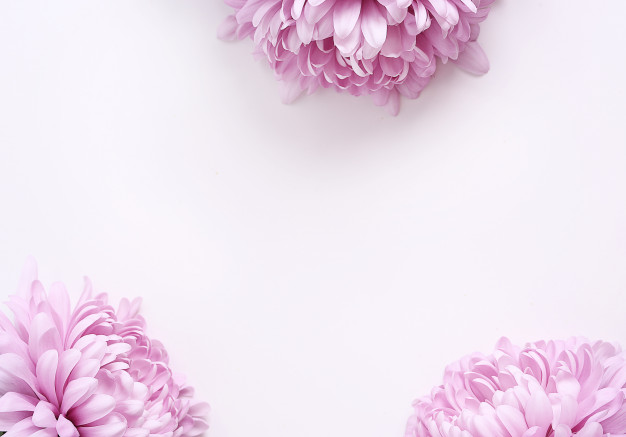 আত্মা বা রুহ মানব দেহের নির্যাস। আত্মা কখনোই মারা যায় না। দেহ থেকে বের হয়ে যায় আবার তাক দেহে প্রবেশ করানো হয় বা হবে।
মৃত্যর সময় আল্লাহই রূহসমূহ কবজ করেন আর যে এখনো মরেনি নিদ্রাবস্থায় তার রূহ কবজ করেন৷ অতপর যার মৃত্যুর ফায়সালা কার্যকরী হয় তাকে রেখে দেন এবং অন্যদের রূহ একটি নির্দিষ্ট সময়ের জন্য ফেরত পাঠান৷ যারা চিন্তা-ভাবনা করে তাদের জন্য এর মধ্যে বড় নিদর্শন রয়েছে। সুরা যুমারঃ ৪২
সেজন্য ঘুমাতে যাবার সময় দো’আ পড়তে হয়, 
‏ اَللَّهُمَّ بِاسْمِكَ أَمُوتُ وَأَحْيَا
‘হে আল্লাহ! আমি তোমার নামে মরি ও বাঁচি’ 
(বুখারী হা/৬৩২৪; মিশকাত হা/২৩৮২)।

 ঘুম থেকে ওঠার সময় বলতে হয়,
الْحَمْدُ لِلَّهِ الَّذِي أَحْيَانَا بَعْدَ مَا أَمَاتَنَا وَإِلَيْهِ النُّشُورُ
 ‘সমস্ত প্রশংসা সেই আল্লাহর জন্য, যিনি 
আমাদেরকে মৃত্যু দানের পর জীবিত করলেন এবং ক্বিয়ামতের দিন তাঁর দিকেই হবে 
আমাদের পুনরুত্থান’ (বুখারী হা/৬৩২৪; মিশকাত হা/২৩৮২)।
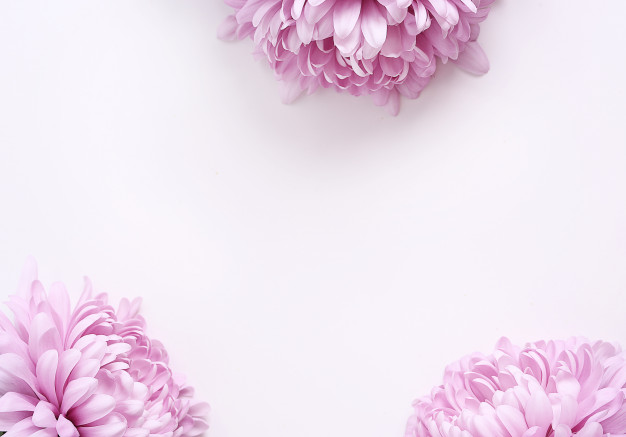 আবু হুরায়রাহ  রাদিয়াল্লাহু ‘আনহু বর্ণিত হাদীছে প্রমাণিত হয়, রূহ (روح) এবং নাফ্‌স (نفس) একই অর্থে ব্যবহৃত হয়।
 রাসূল সা. বলেন, 
তোমরা কি দেখনি, মরনের সময় মানুষ অপলক দৃষ্টিতে এবং চোখ মোটা করে তাকায়?’ সাহাবিগণ (রাদিয়াল্লাহু ‘আনহুম) বললেন, নিশ্চয়ই। তখন রাসূল সাল্লাল্লাহু ‘আলাইহি ওয়াসাল্লাম বললেন, ‘মানুষের নাফ্‌স বের হওয়ার সময় তার চোখ সেদিকে তাকিয়ে থাকে বলে এমন অবস্থার সৃষ্টি হয়’।  সহিহ মুসলিম: ৯২১
 উম্মে সালামাহ রা. বর্ণিত অন্য হাদিসে এসেছে, ‘যখন রূহ ছিনিয়ে নেয়া হয়, তখন চোখ সেদিকে দেখতে থাকে’।  সহিহ মুসলিম: ৯২০
আল্লাহ তা‘আলা বলেন:
﴿يَٰٓأَيَّتُهَا ٱلنَّفۡسُ ٱلۡمُطۡمَئِنَّةُ ٢٧ ٱرۡجِعِيٓ إِلَىٰ رَبِّكِ رَاضِيَةٗ مَّرۡضِيَّةٗ ٢٨ فَٱدۡخُلِي فِي عِبَٰدِي ٢٩ وَٱدۡخُلِي جَنَّتِي ٣٠﴾ [الفجر: ٢٧، ٣٠]
“হে প্রশান্ত আত্মা! তুমি সন্তুষ্ট ও সন্তোষভাজন হয়ে তোমার রবের নিকট ফিরে যাও। অতঃপর আবার আমার বান্দাদের অন্তর্ভুক্ত হয়ে আমার জান্নাতে প্রবেশ কর।” [সূরা আল-ফাজর, আয়াত: ২৭-৩০]
রূহ কখনও শরীরের জন্য ব্যবহৃত হয় নি; একাকিও নয়, আবার নফসের সাথেও নয়। অতএব, নফস ও রূহের মধ্যে পার্থক্য হলো সিফাত তথা গুণের মধ্যে; যাতের মধ্যে পার্থক্য নেই।
রূহসমূহ দুই প্রকার: শাস্তিপ্রাপ্ত রূহ এবং শান্তিপ্রাপ্ত রূহ।
রূহসমূহ স্তর অনুসারে বরযাখে বিভিন্ন স্থানে অবস্থান করে।
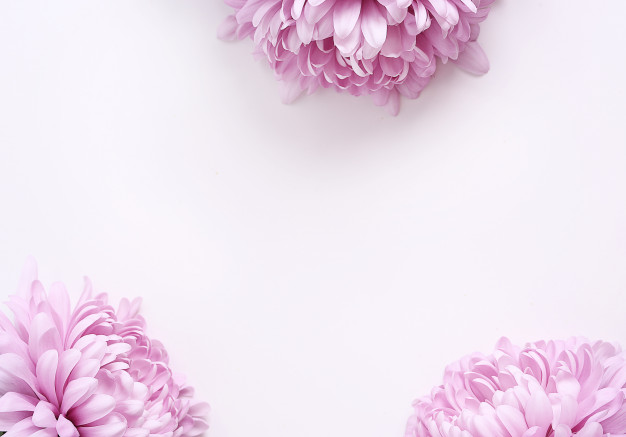 নাফস আরবী শব্দ নাফীস থেকে উদ্ভূত।
নাফীস অর্থ সুন্দর ও আকর্ষনীয় বস্তু।
আরেকটি অর্থ বলা হয়। আরবী তানাফফুস থেকে উদ্ধৃত।
তানাফফুস অর্থ শ্বাস গ্রহন। শ্বাস যেমন দেহ থেকে বের হয় এবং দেহে ফিরে আসে ঠিক তেমনি রুহও একবার দেহ থেকে বের হয় আবার ফিরে আসে।
আল্লাহ তা‘আলা বলেছেন,
﴿يَوۡمَ تَأۡتِي كُلُّ نَفۡسٖ تُجَٰدِلُ عَن نَّفۡسِهَا١١١﴾ [النحل: ١١١]
“স্মরণ কর সে দিনের কথা) যেদিন প্রত্যেক ব্যক্তি নিজের পক্ষে যুক্তি-তর্ক নিয়ে উপস্থিত হবে।” [সূরা আন-নাহাল: ১১১]

كُلُّ نَفۡسِۢ بِمَا كَسَبَتۡ رَهِينَةٌ٣٨ [المدثر: ٣٨]
“প্রতিটি প্রাণ নিজ অর্জনের কারণে দায়বদ্ধ।” [সূরা আল-মুদ্দাসসির: ৩৮
আল-কুরআনে নফস তথা আত্মাকে মানুষের পুরো সত্তাকে বুঝানোর জন্য ব্যবহার করা হয়েছে।
গুনগত ও অবস্থানগত দিক দিয়ে নফসের ৩ অবস্থা।
১। নফসে মুতমায়িন্নাহ ২। নফসে আম্মারাহ ৩। নফসে লাওয়ামাহ
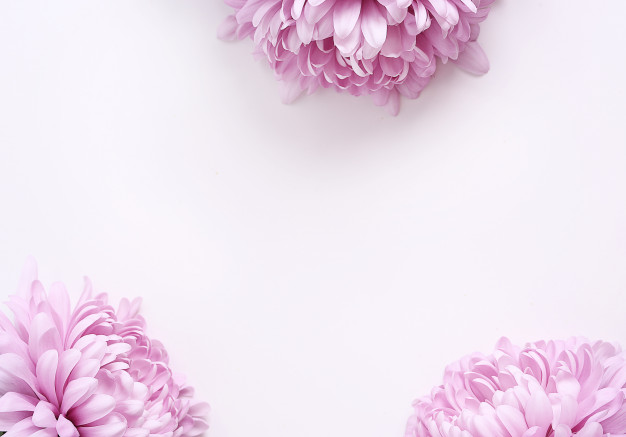 কবরঃ
আলমে বরযখের বিশেষভাবে নির্দিষ্ট যে অংশে আত্মা অবস্থান করে সে বিশেষ অংশের নামই হলো কবর।
মাটির নীচে রেখে আসাকে কবর বলা হয় না। সেটা দেহকে ঢেকে রাখার জায়গা।
হযরত আব্দুল্লাহ ইবনে ওমর রাদিয়াল্লাহু তা’য়ালা আনহু থেকে বর্ণিত রয়েছে, নবী করীম সাল্লাল্লাহু আলাইহি ওয়াসাল্লাম বলেন, তোমাদের যে কেউ মৃত্যুবরণ করে, তাকে তার অন্তিম বাসস্থান সকাল-সন্ধ্যায় দেখানো হয়। সে জান্নাতী হোক বা জাহান্নামী হোক। তাকে বলা হয়, এটাই সেই বাসস্থান যেখানে তুমি তখন প্রবেশ করবে যখন আল্লাহ তা’য়ালা কিয়ামতের দিনে দ্বিতীয়বার জীবনদান করে তাঁর কাছে তোমাকে উপস্থিত করবেন। (বোখারী, মুসলিম)
ঐসব আল্লাহভীরু লোকদের রুহ্‌ পবিত্র অবস্থায় যখন ফেরেশ্‌তাগণ বের করেন তখন তাদেরকে বলেন, আস্‌সালামু আলাইকুম। আপনারা যে সৎ কাজ করেছেন এর বিনিময়ে জান্নাতে প্রবেশ করুন। (সূরা নহল-৩২)
যদি তোমরা সে অবস্থা দেখতে যখন ফেরেশ্‌তাগণ কাফিরদের আত্মা হরণ করছিলো এবং তাদের মুখমন্ডলে ও পার্শ্বদেশে আঘাত করছিলো এবং বলছিলো, নাও, এখন আগুনে প্রজ্জ্বলিত হওয়ার স্বাদ গ্রহণ করো। (সূরা আনফাল-৫০)
রাসূলুল্লাহ সাল্লাল্লাহু আলাইহি ওয়াসাল্লাম বলেছেন, “নিশ্চয়ই কবরের একটি চাপ রয়েছে, যদি কেউ এ থেকে রক্ষা বা নিরাপদ পেয়ে থাকে তবে সা‘দ ইবন মু‘আয রাদিয়াল্লাহু ‘আনহু রক্ষা পেয়েছেন।” ইমাম আহমদ (মুসানাদ ৬/৫৫)
কবরের মাটির চাপ থেকে সৎ অসৎ, মুসলিম অমুসলিম কেউ রক্ষা পাবে না (আহমাদ হা/২৪৩২৮; সিলসিলা ছহীহাহ হা/১৬৯৫)।
আল্লাহকে না চেনা, তাঁর আদেশ অমান্য করা এবং গুনাহের কাজে লিপ্ত হওয়া কবরের ‘আযাবের অন্যতম কারণ।
 রাসূলুল্লাহ্ সাল্লাল্লাহু আলাইহি ওয়াসাল্লাম নিম্নোক্ত লোকদের সম্পর্কে কবরের ‘আযাব ভোগের কথা বলেছেন। তাদের মধ্যে অন্যতম হলো:
১- কুৎসাকারী, পরনিন্দুক।
২- যে ব্যক্তি পেশাব করা থেকে উত্তমরূপে পবিত্র হয় না।
৩- মিথ্যুক।
৪- যিনাকারী।
৫- সুদখোর।
এ ছাড়াও অনেকের কথা রাসূলুল্লাহ্ সাল্লাল্লাহু আলাইহি ওয়াসাল্লাম উল্লেখ করেছেন। আল্লাহ আমাদেরকে কবরের ‘আযাব থেকে রক্ষা করুন।
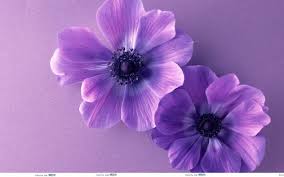 অসংখ্য সহীহ হাদীসে কবরের ‘আযাব থেকে নাজাত পাওয়ার উপায় উল্লেখ করা হয়েছে। তন্মধ্যে কয়েকটি হচ্ছে:
১- আল্লাহর রাস্তায় নিজেকে বেঁধে রাখা (সর্বদা আল্লাহর রাস্তায় অটল থাকা)।
২- আল্লাহর পথে শহীদ হওয়া।
৩- সূরা মুলক (তাবারাকাল্লাযী) (বুঝে-শুনে) তিলাওয়াত করা।
৪- জুম‘আর দিনে বা রাতে মারা যাওয়া।
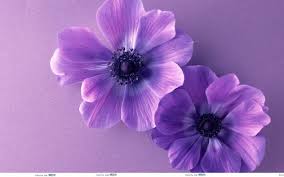 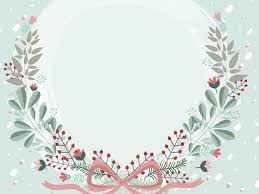 اَللّٰهُمَّ إِنِّيْ أَعُوْذُ بِكَ مِنْ عَذَابِ الْقَبْرِ، وَمِنْ عَذَابِ جَهَنَّمَ، وَمِنْ فِتْنَةِ الْمَحْيَا وَالْمَمَاتِ، وَمِنْ شَرِّ فِتْنَةِ الْمَسِيْحِ الدَّجَّالِ

হে আল্লাহ! আমি আপনার কাছে আশ্রয় চাচ্ছি কবরের আযাব থেকে, জাহান্নামের আযাব থেকে, জীবন-মৃত্যুর ফিতনা থেকে এবং মাসীহ দাজ্জালের ফিতনার অনিষ্টতা থেকে

আল্লা-হুম্মা ইন্নী আ‘ঊযু বিকা মিন ‘আযা-বিল ক্বাবরি ওয়া মিন ‘আযা-বি জাহান্নামা, ওয়া মিন ফিতনাতিল মাহ্ইয়া ওয়াল মামা-তি, ওয়া মিন শাররি ফিতনাতিল মাসীহিদ দাজ্জা-ল
বুখারী ২/১০২, মুসলিম ১/৪১২